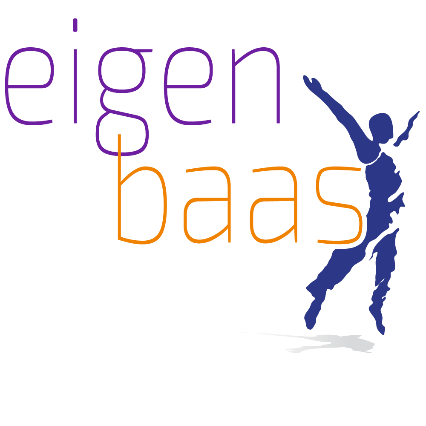 H5. Marktanalyse
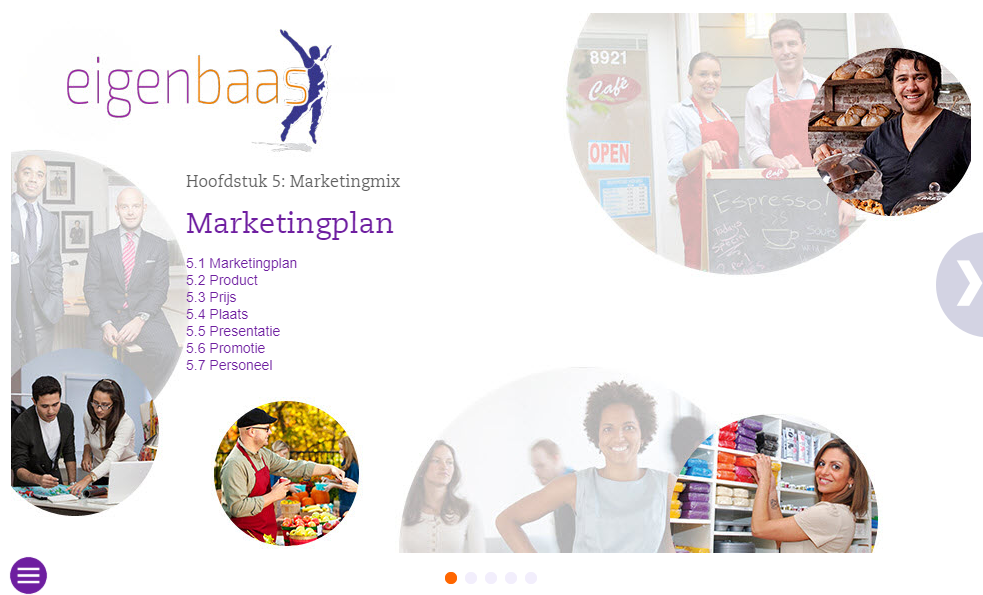 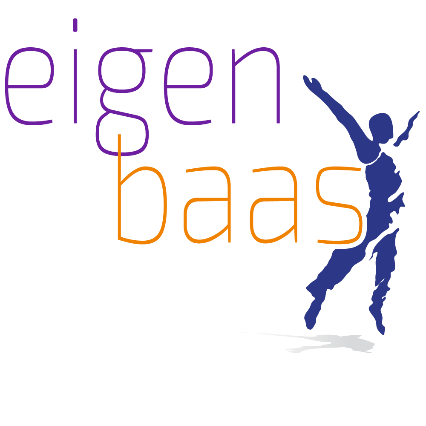 H5. Marktanalyse
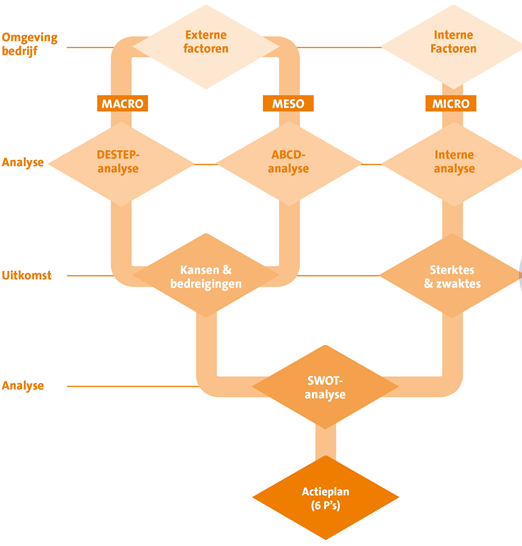 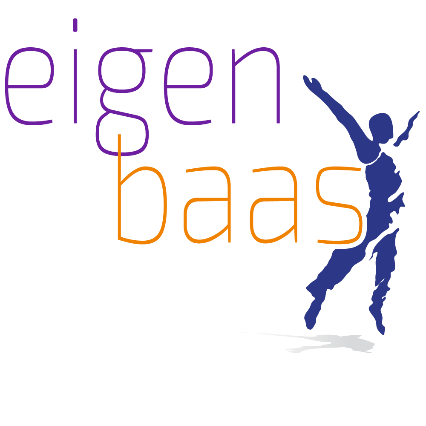 H5. Marktanalyse
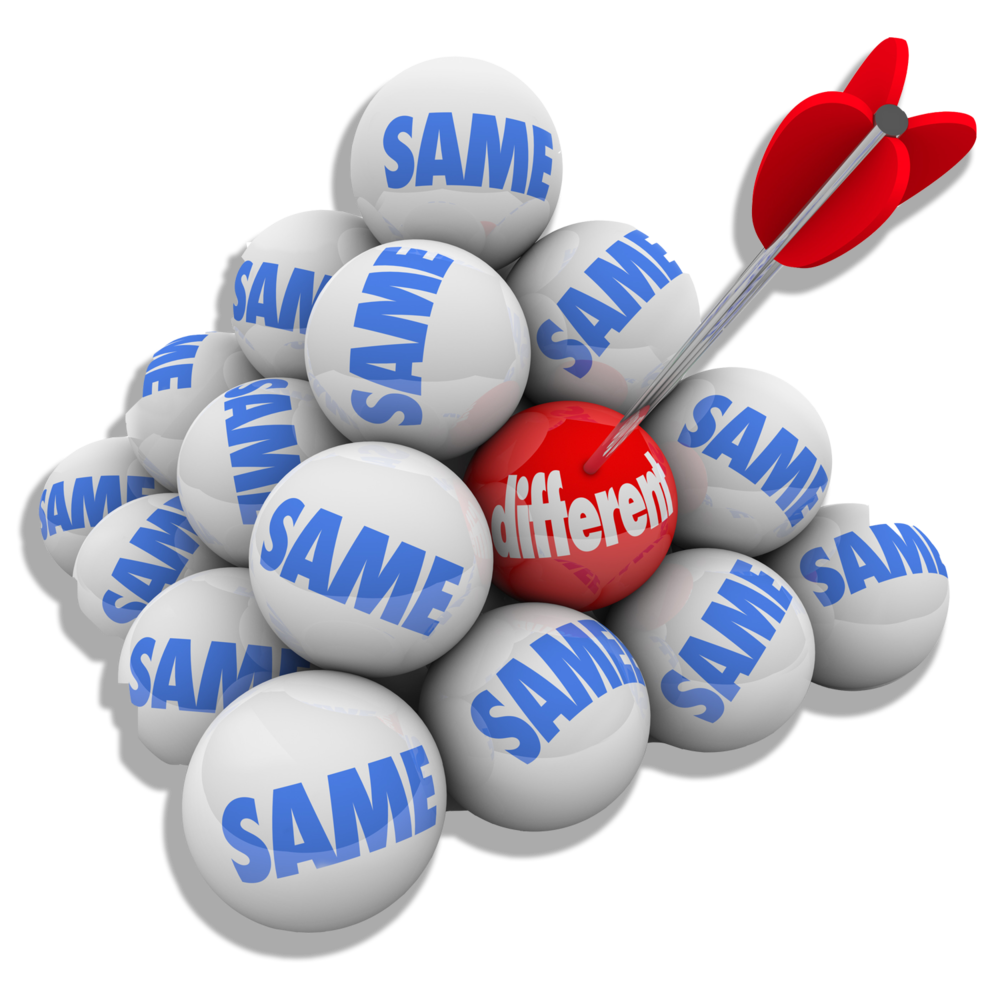 Unique Selling Point (USP)
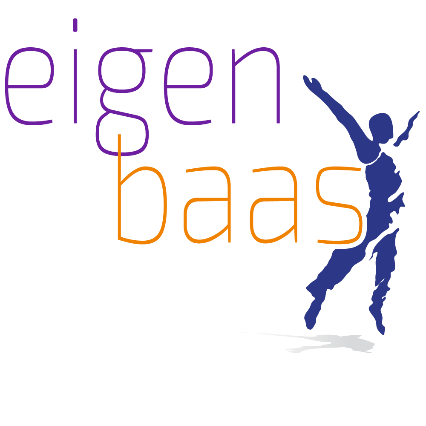 H5. Marktanalyse
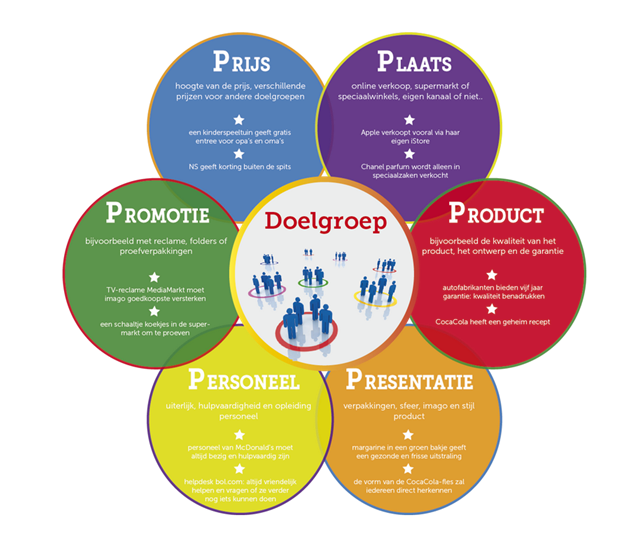 Marketingmix
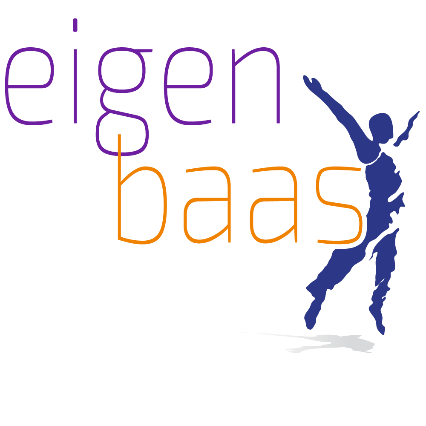 H5. Marktanalyse
Marketingmix – De 4C’s
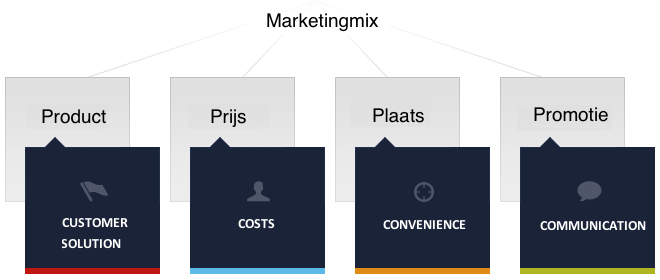 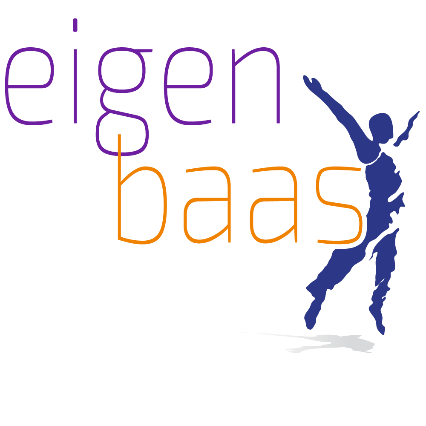 H5. Marktanalyse
Marketingmix – De 4C’s
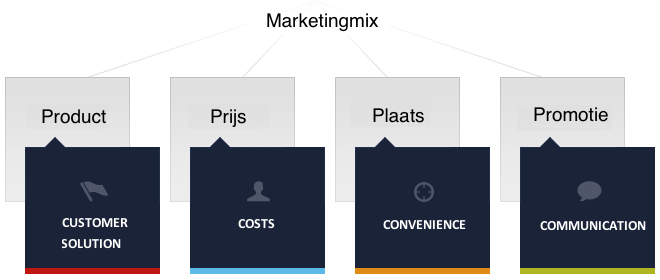 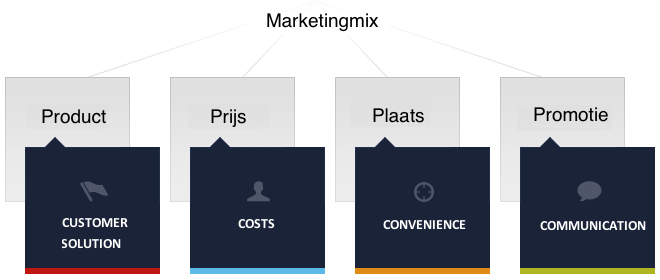 Welk probleem lost het product op voor de klant ?
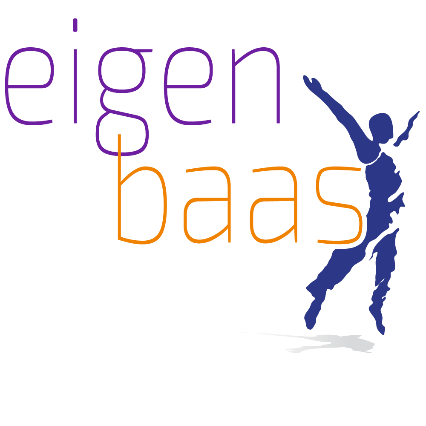 H5. Marktanalyse
Marketingmix – De 4C’s
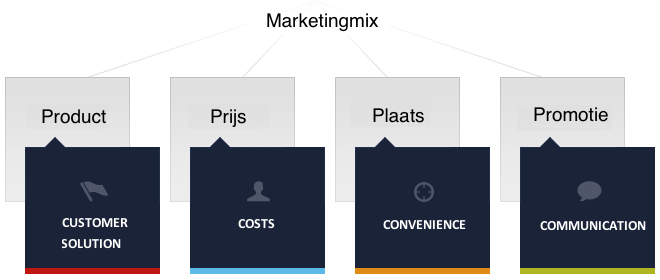 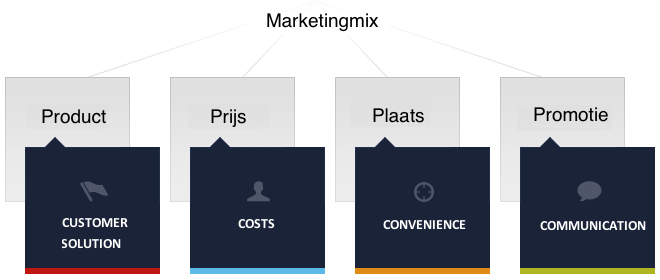 Welk prijs ervaart de klant?
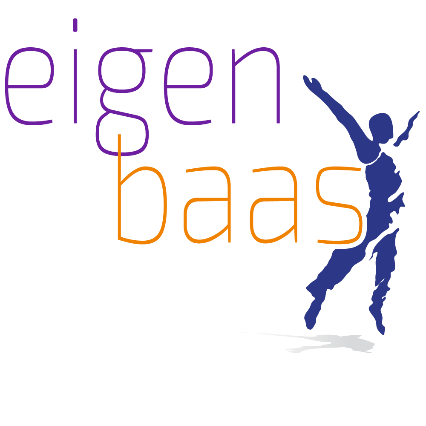 H5. Marktanalyse
Marketingmix – De 4C’s
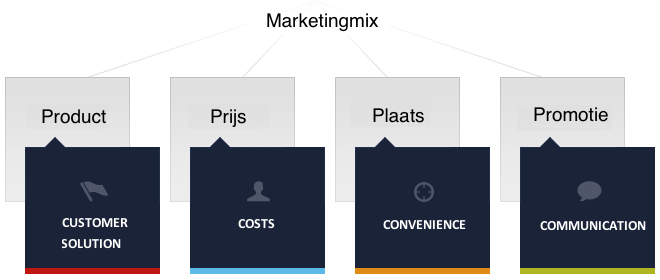 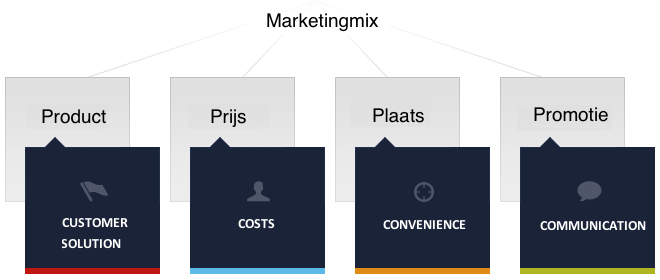 Wat is voor de klant het makkelijkst en de beste plek?
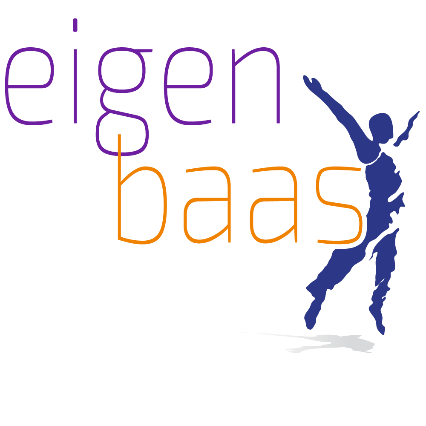 H5. Marktanalyse
Marketingmix – De 4C’s
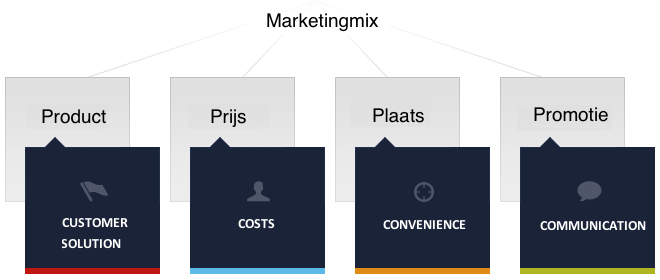 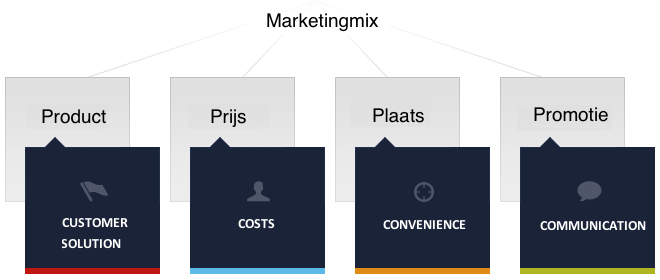 Hoe communiceer ik met de klant?
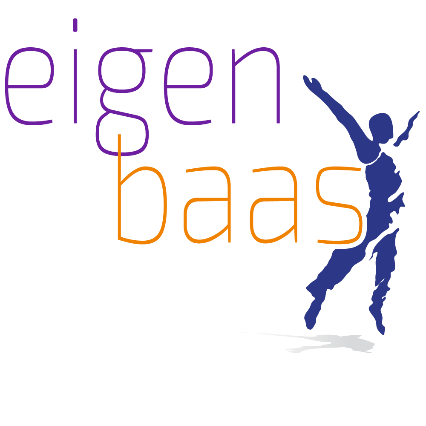 H5. Marktanalyse
Marketingmix – De 4C’s
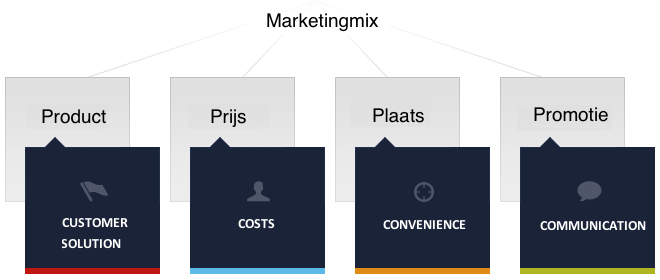 Het 4C model voor je marketingmix

https://www.marketingscriptie.nl/4c-model-marketingmix/
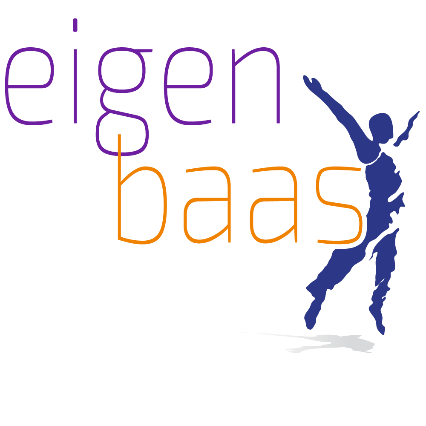 H5. Marktanalyse
Marketingmix – Prototype / Try-out
Woensdag 22 januari roostervrij i.v.m. uitwerken prototype / try-out

Donderdagavond 23 januari Dragons’ Den
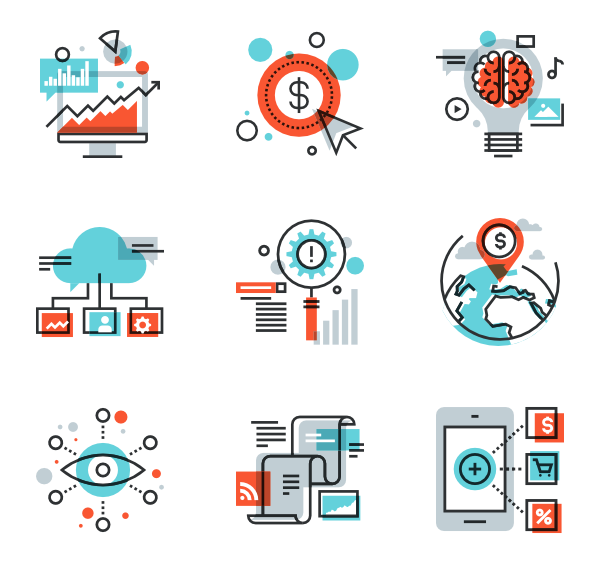